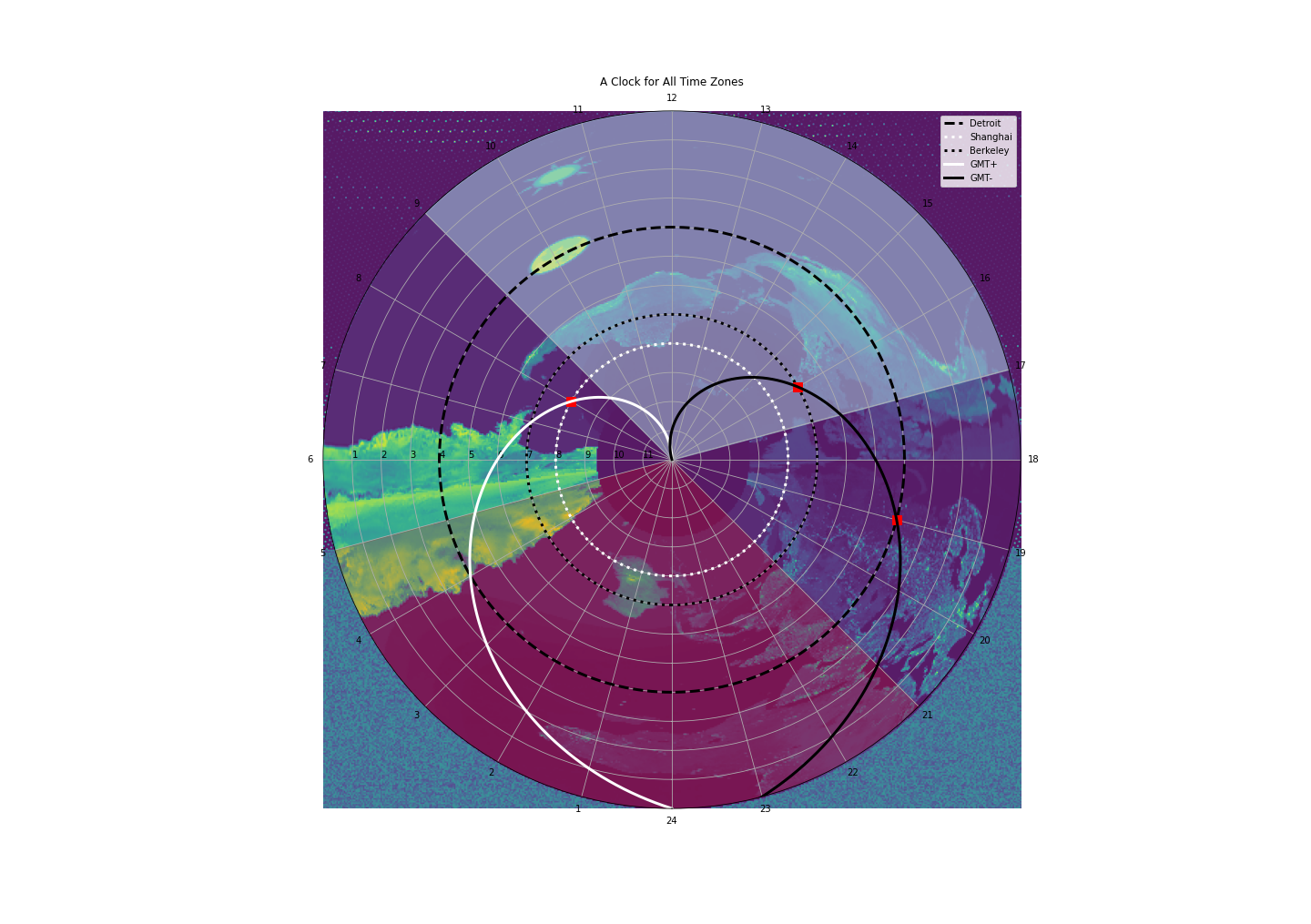 Universal Clock 1.0
Hanji Xu
different time zones
🧮 🤔 & 🧐 ⌚
✔️                 ❌
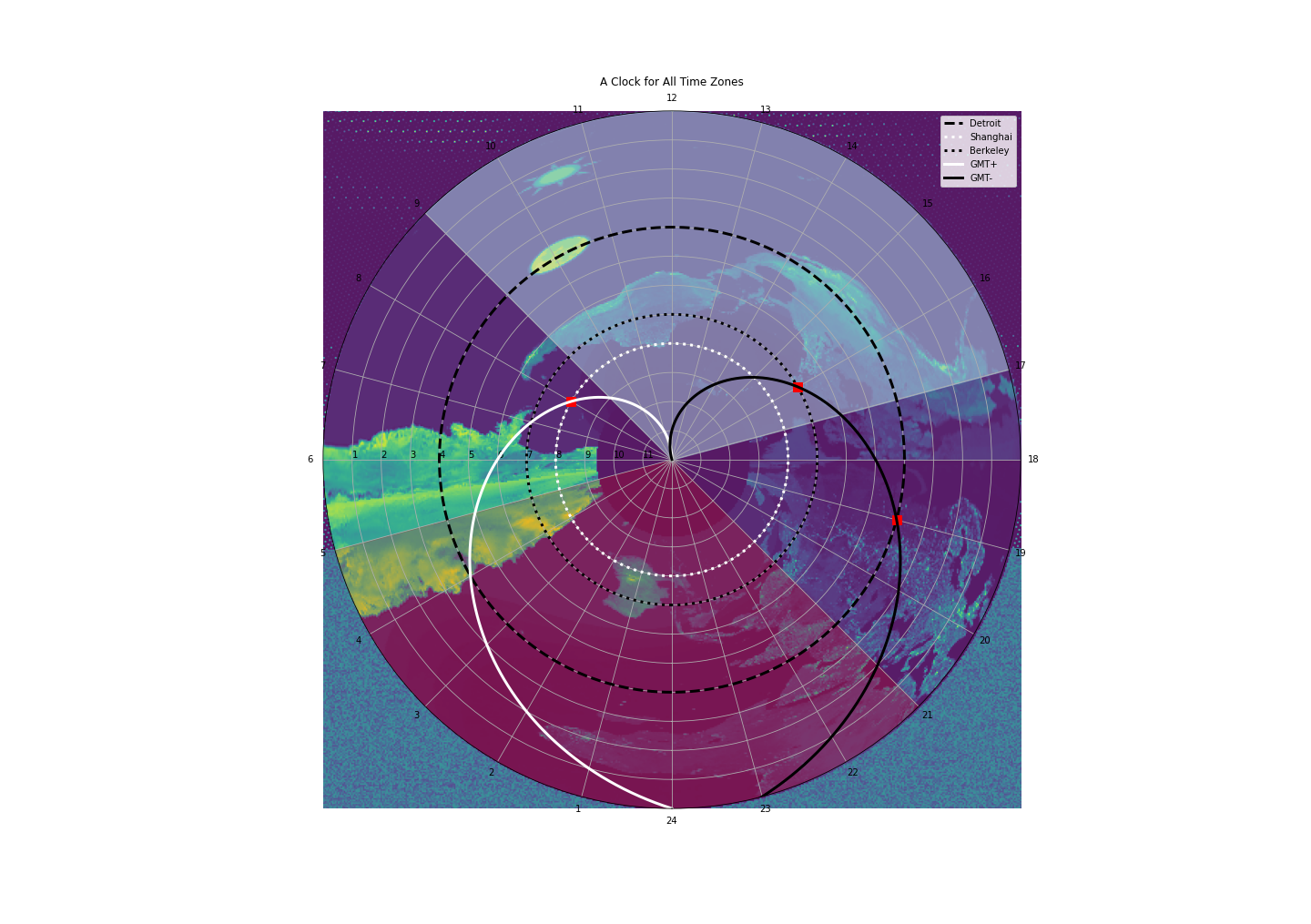 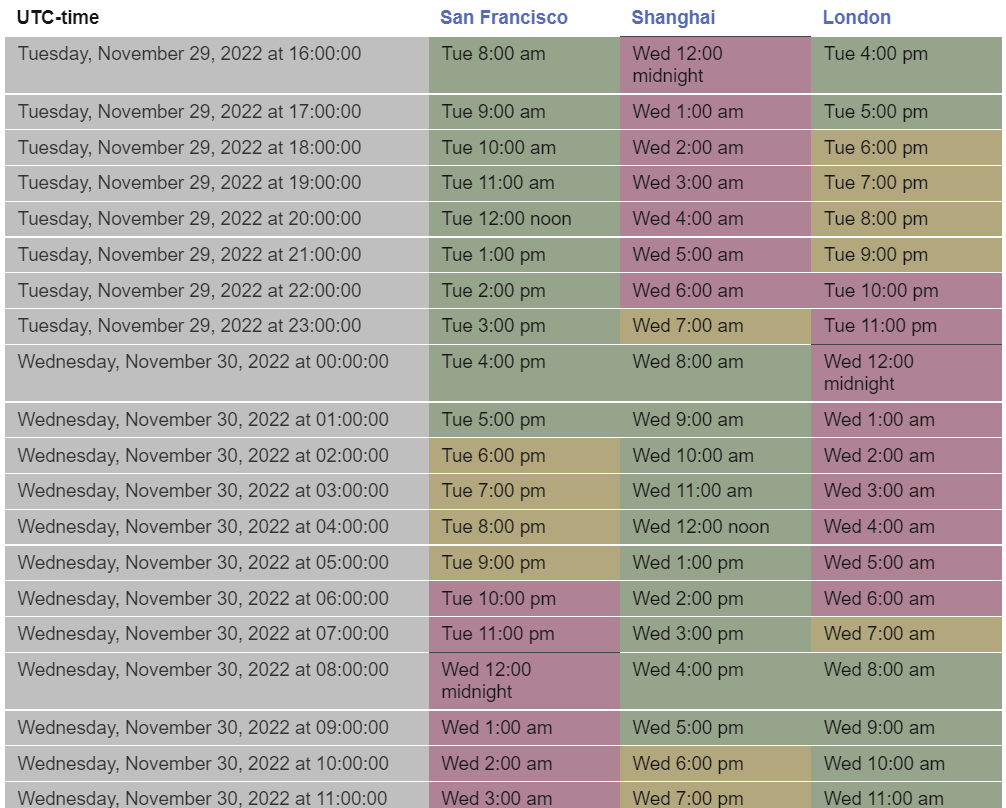 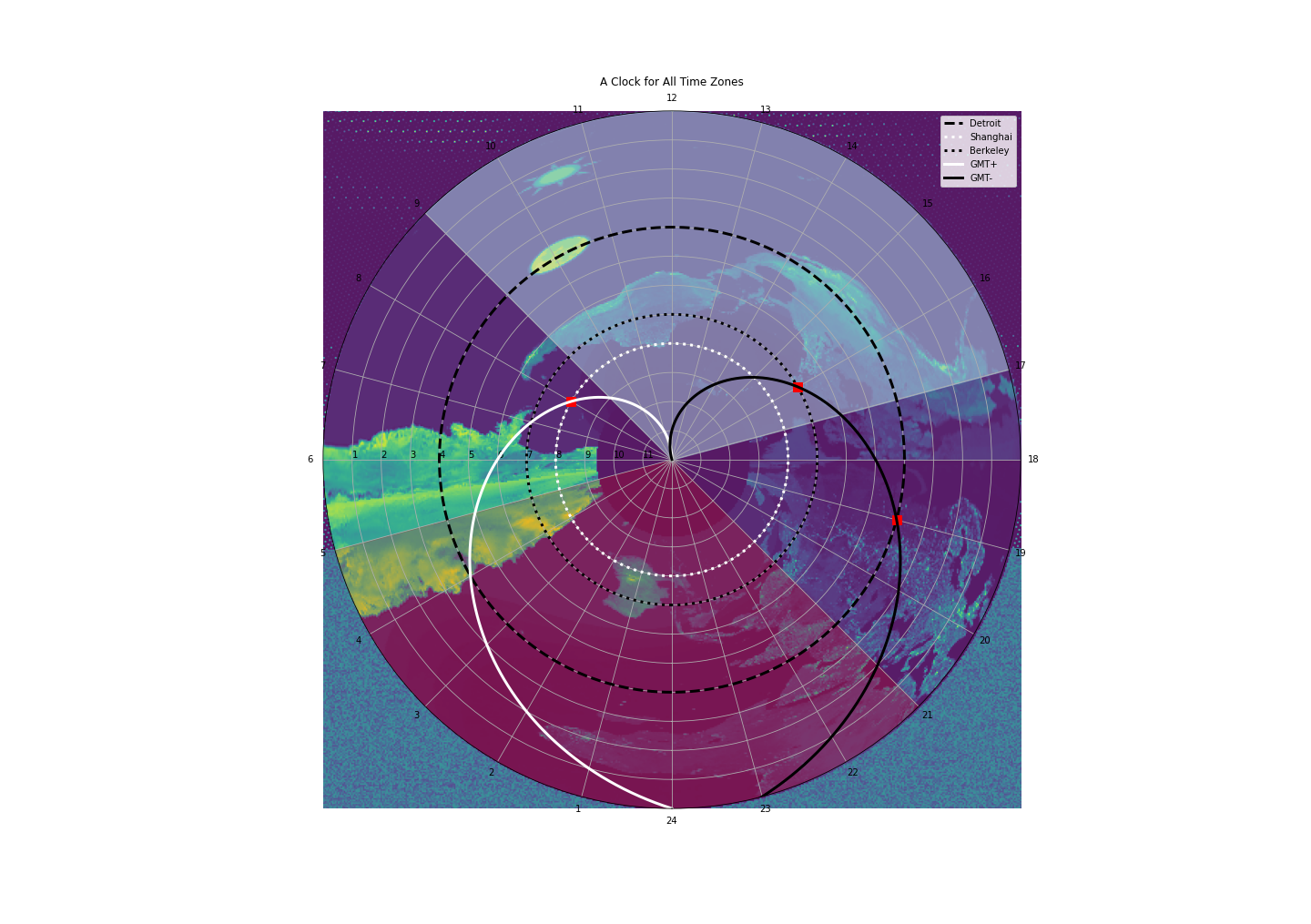 White GMT +
Black  GMT –

24-hour

 +/- by n
Use Address to find GMT/UTC Offsets
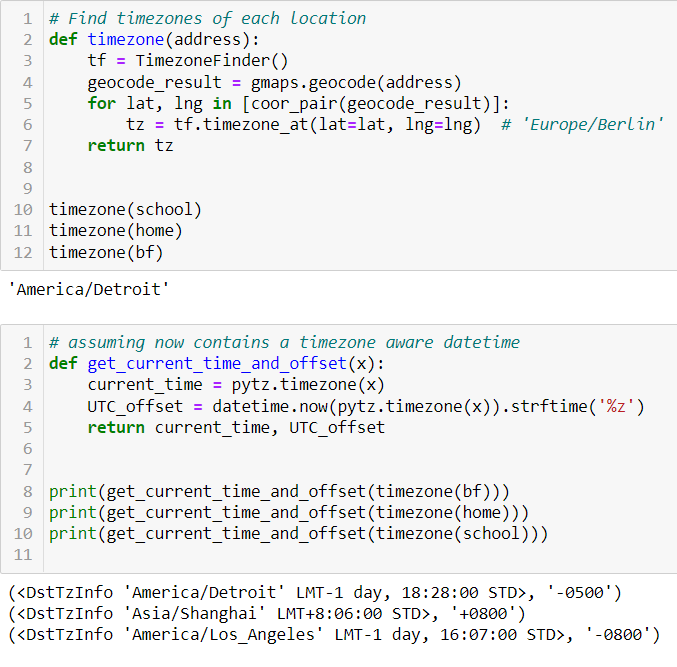 Googlemaps API
timezonefinder
pytz
datetime




* Daylight savings *
Image Warp                                                              *HW12
(Photoshop)
OpenCV
-11   -10    -9      -8        -7      -6      -5      -4     -3      -2        -1
0        +1     +2     +3    +4      +5     +6       +7     +8     +9    +10   +11   +12
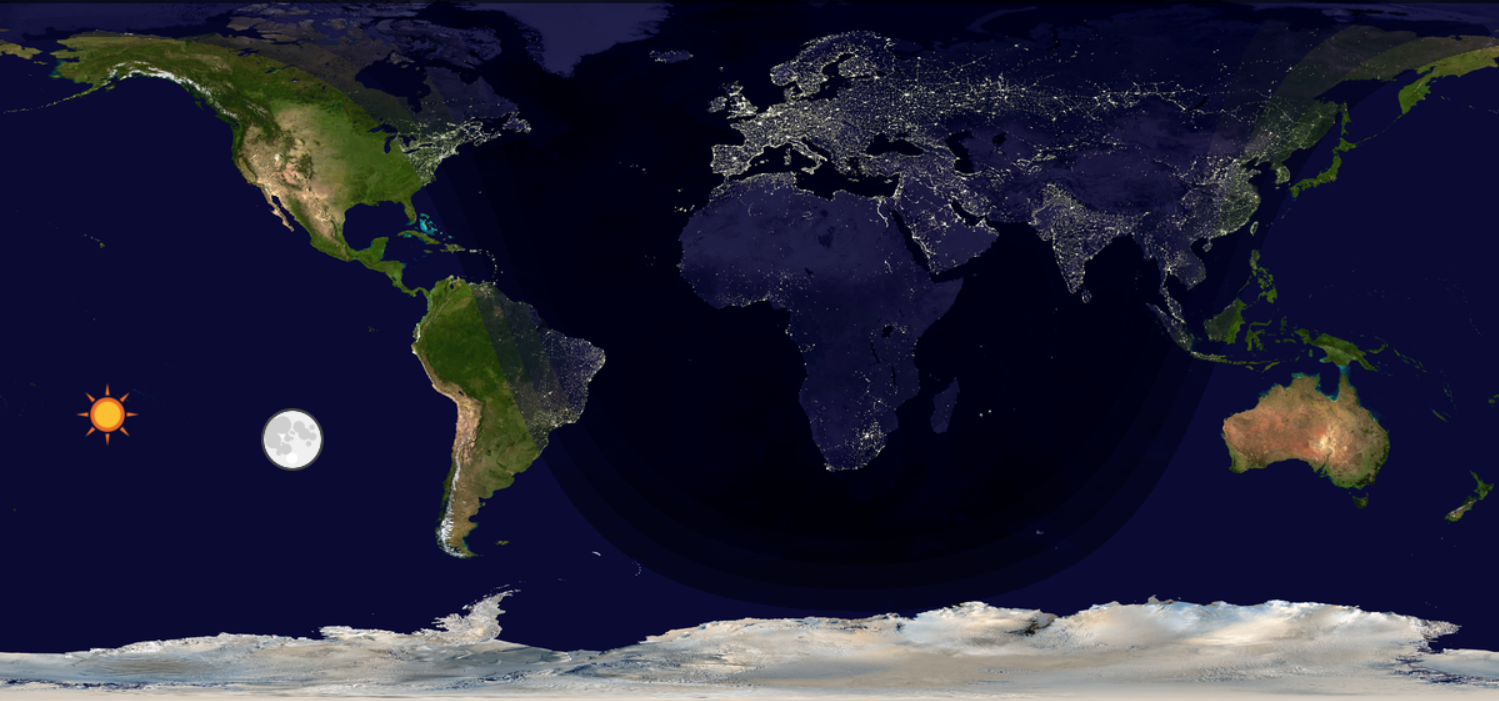 -12    -11   -10    -9      -8        -7      -6      -5      -4     -3      -2        -1
0        +1     +2     +3    +4      +5     +6       +7     +8     +9    +10   +11
Image Warp
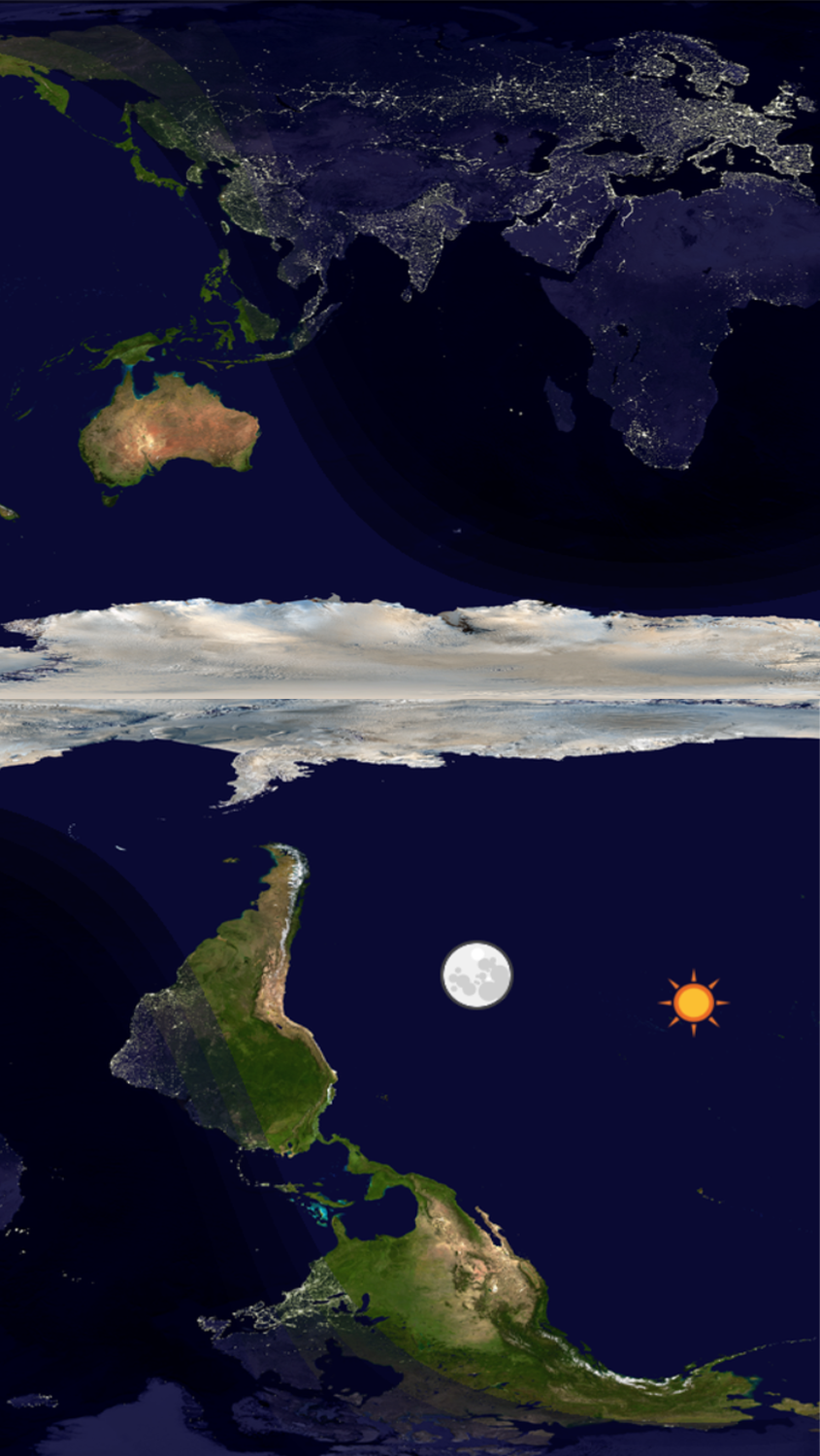 (Photoshop)
OpenCV
Image Warp                                                              *HW12
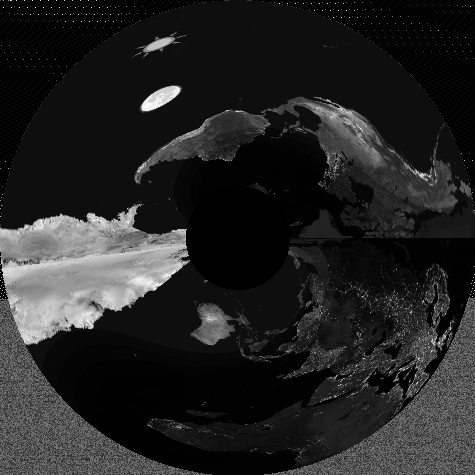 (Photoshop)
OpenCV





Cartesian -> Polar
Spiral -> Cardioid design
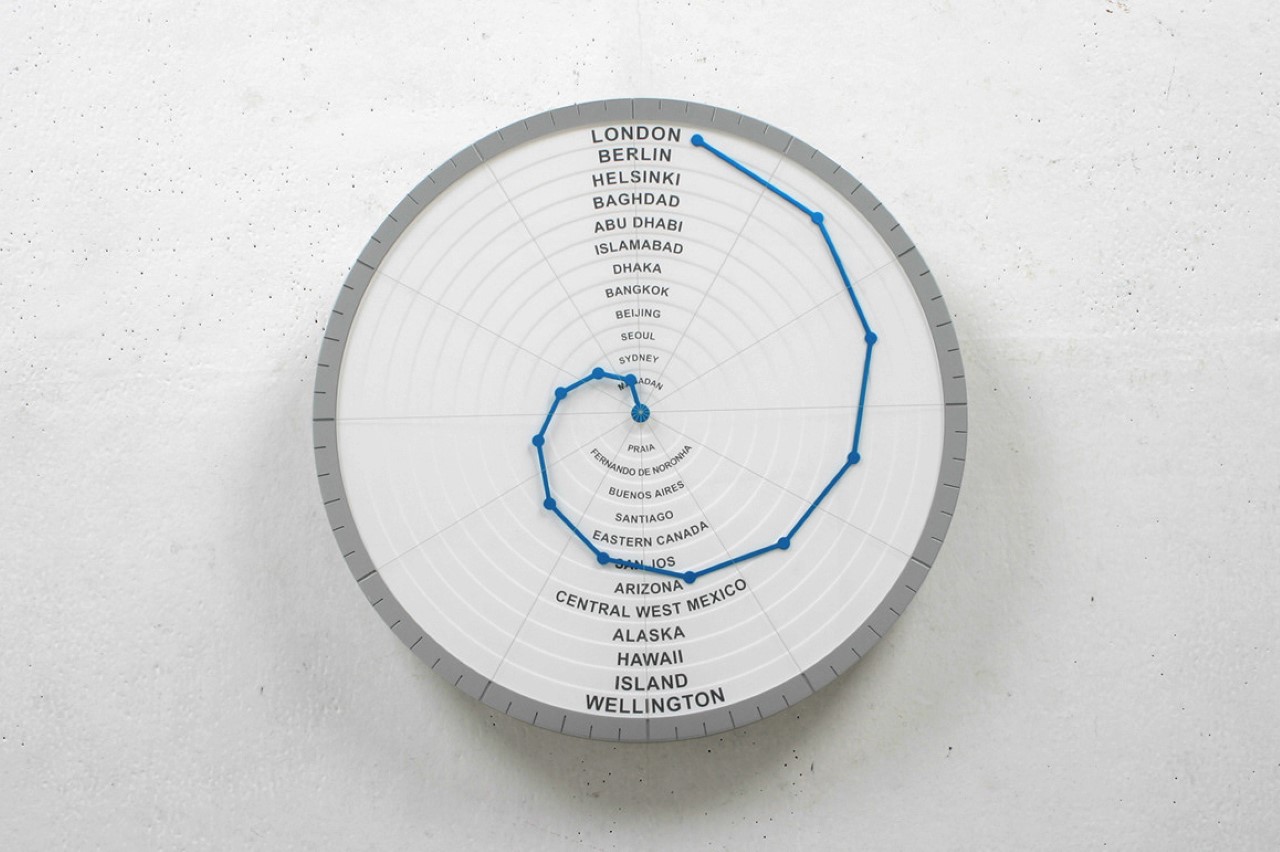 numpy
matplotlib
Make a Clock Face
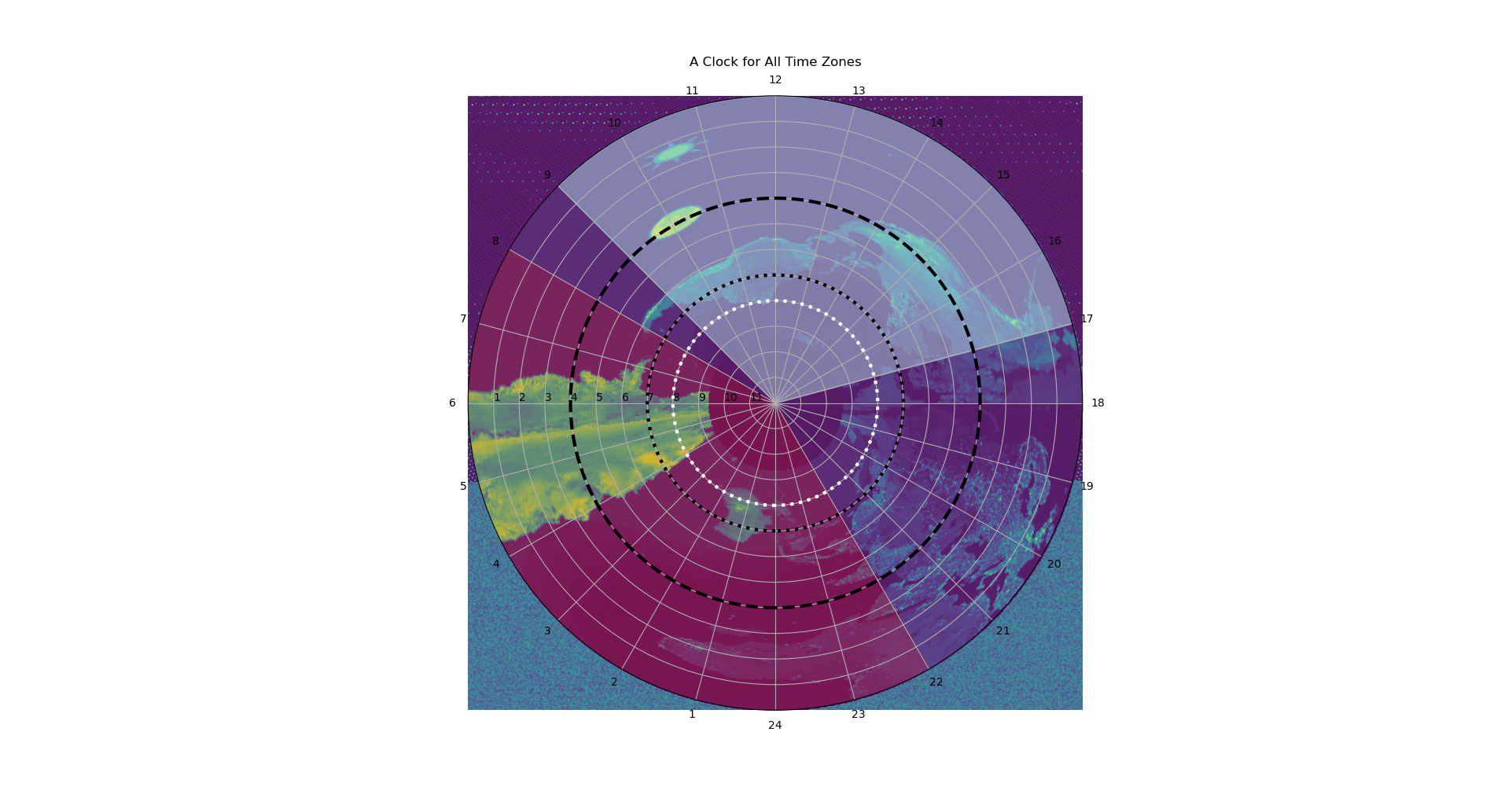 *HW4 floodfill
Work hour in lightblue
Sleep hour in red
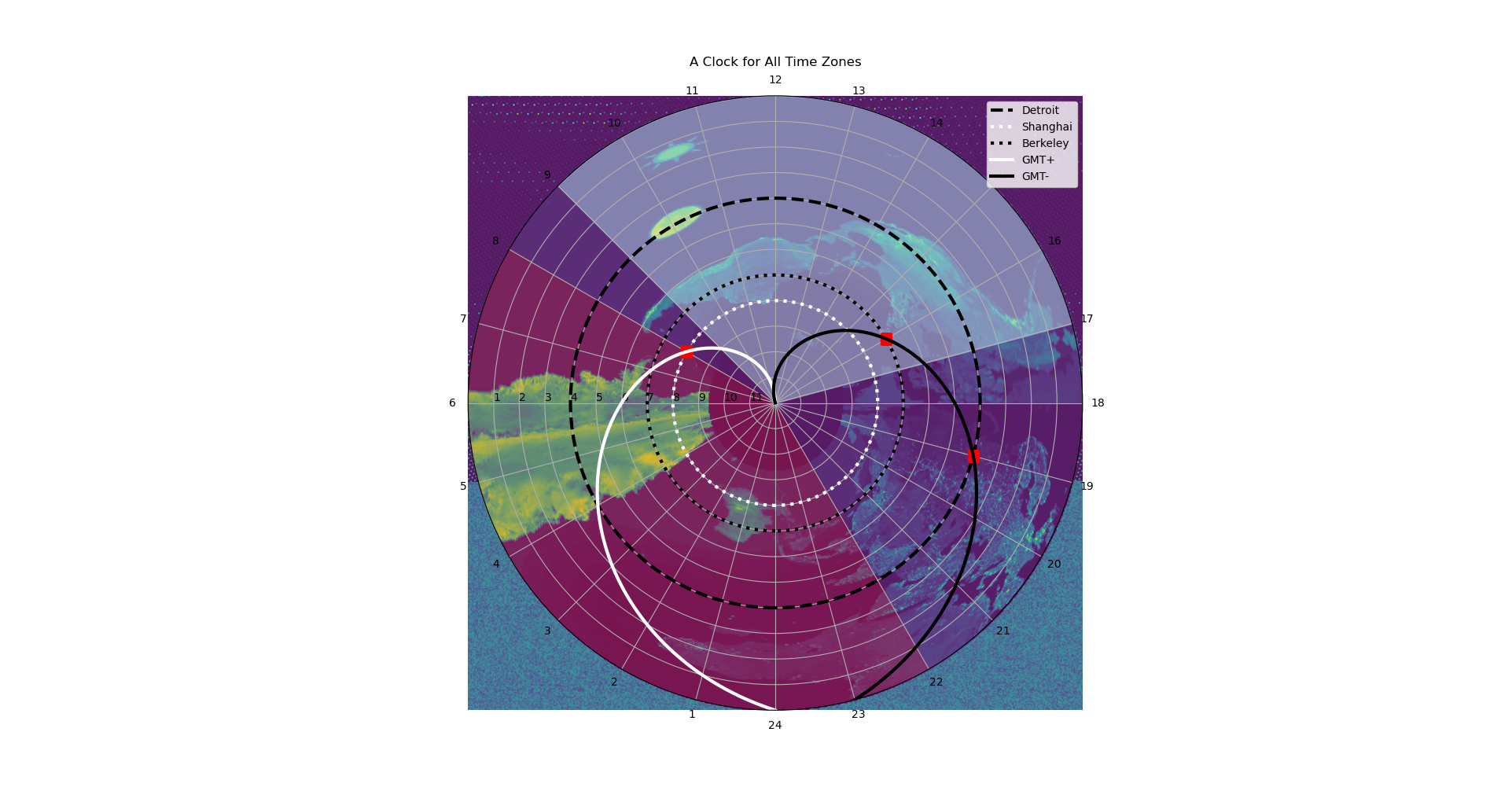 Cardioid Hands
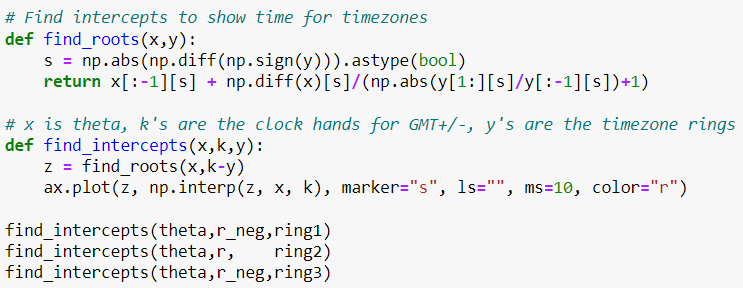 Finding an equation for the opposite spiral 
was like a riddle
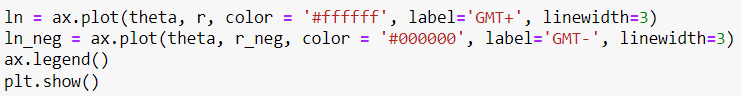 Clock animation                                                       *HW7
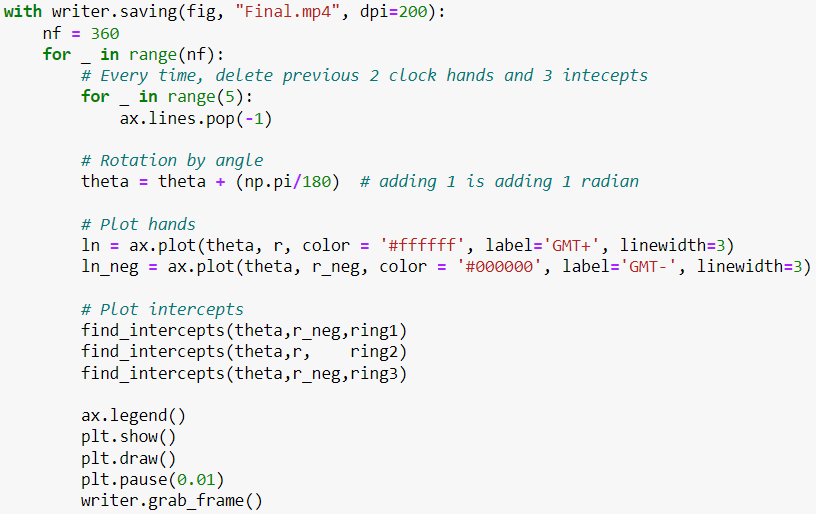 ERROR                   = not +=
Bibliography
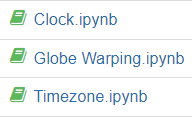 Run files in reverse order

https://github.com/jannikmi/timezonefinder
https://www.yankodesign.com/2022/04/22/genius-world-clock-uses-a-golden-spiral-to-show-the-time-in-every-single-time-zone-simultaneously/
https://docs.python.org/3/library/datetime.html#module-datetime
https://www.geeksforgeeks.org/get-current-time-in-different-timezone-using-python/
https://pypi.org/project/pytz/
https://stackoverflow.com/questions/59636600/removing-tool-bar-and-figure-title-when-using-jupyter-matplotlib
https://en.wikipedia.org/wiki/Cardioid
https://stackoverflow.com/questions/4981815/how-to-remove-lines-in-a-matplotlib-plot
https://stackoverflow.com/questions/16417496/matplotlib-fill-between-multiple-lines
https://stackoverflow.com/questions/23664646/fill-between-two-lines-in-polar-coordinates
https://stackoverflow.com/questions/62445303/how-to-fill-between-3-lines-in-a-polar-plot
https://stackoverflow.com/questions/43082637/reverse-radial-axes-of-matplotlib-polar-plot
https://stackoverflow.com/questions/46909373/how-to-find-the-exact-intersection-of-a-curve-as-np-array-with-y-0/46911822#46911822
https://stackoverflow.com/questions/68994736/opencv-inverse-warppolar-output-out-of-frame
https://stackoverflow.com/questions/50826119/matplotlib-version-1-5-3-vs-2-2-2-imshow-on-polar-axis
https://stackoverflow.com/questions/58367681/how-to-plot-polar-and-cartesian-subplot-in-one-plot-as-shown-in-picture